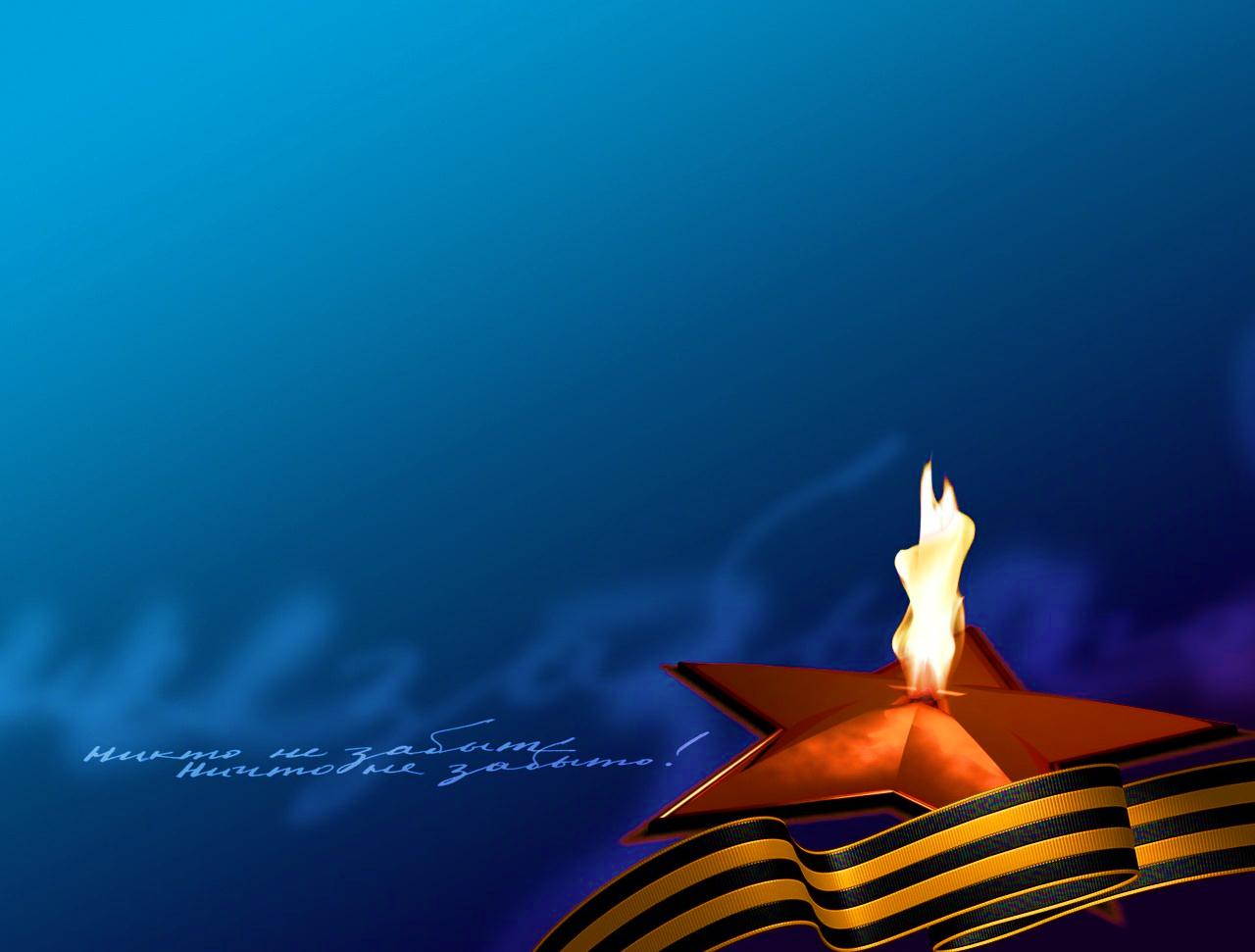 МБДОУ  «Шаралдайский детский сад «Березка»
Мухоршибирский район
Республика Бурятия
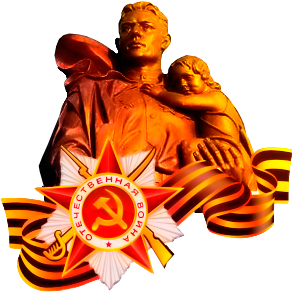 Проект«ДЕТЯМ О ВЕЛИКОЙ ОТЕЧЕСТВЕННОЙ  ВОЙНЕ»
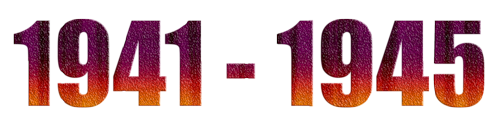 Воспитатель: Овчинникова Н.В.

                                        с.Шаралдай 

                                                 2020г
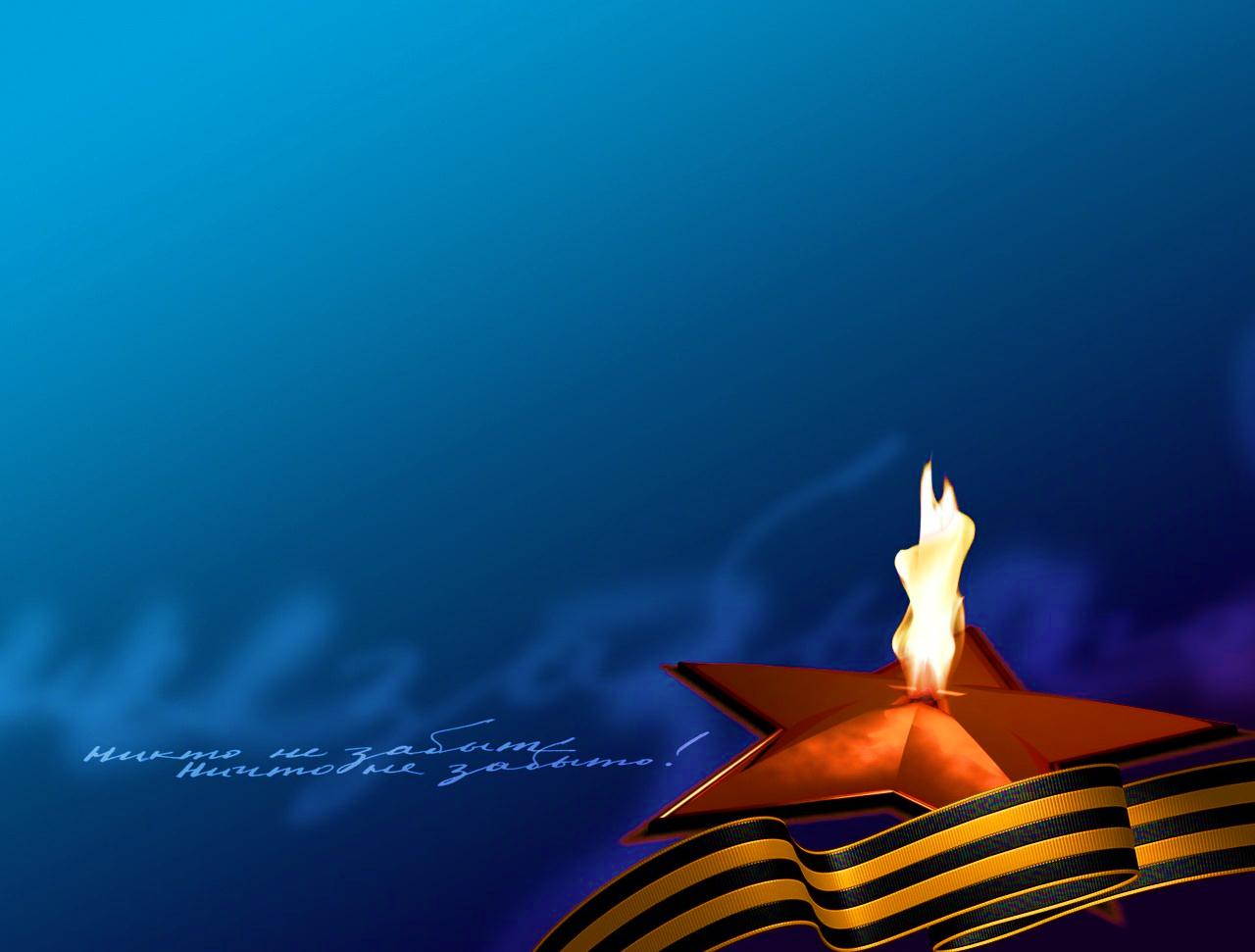 Проект   «Детям о войне»
Вид проекта: информационно-исследовательский. 
Продолжительность проекта: долгосрочный 
Участники проекта: Старшая, подготовительная группа, родители, воспитатель, музыкальный руководитель, библиотекарь. 
Образовательные области: речевая,  социально–коммуникативная, познавательная,  художественно–эстетическая.
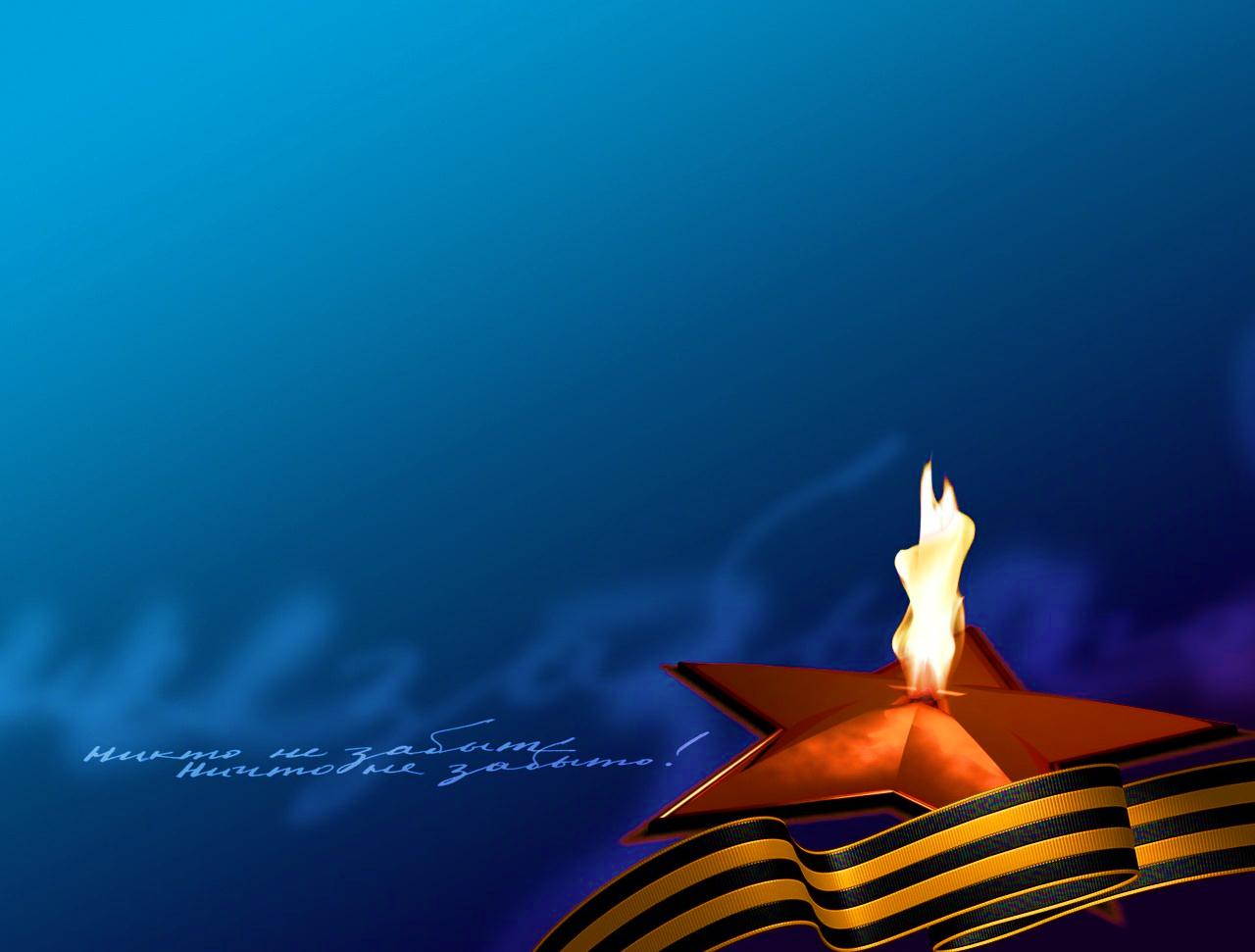 Актуальность 
 Патриотическое чувство не возникает само по себе. Это результат
длительного,  целенаправленного воспитательного воздействия на человека, начиная с самого детства. В связи с этим проблема нравственно–патриотического воспитания детей дошкольного возраста становится одной из актуальных.
 В результате систематической, целенаправленной воспитательной работы у детей могут быть сформированы элементы гражданственности и патриотизма. Нельзя быть патриотом, не чувствуя личной связи с Родиной, не зная, как любили, берегли и защищали ее наши предки, наши отцы и деды. Не следует также забывать, что война является одним из наиболее важных исторических опытов и практик в формировании, воспроизводстве, воспитании и восприятии настоящего мужчины. Образ воина остается одним из ключевых символов мужественности. Особенно важно это для мальчиков в период взросления. Для нормального развития мальчикам необходимо, чтобы смутный образ настоящего мужчины постепенно становился реальностью, находя свое воплощение в конкретных людях. Причем очень важно, чтобы герои были своими, легко узнаваемыми, близкими. Тогда мальчишкам легче соотнести их с собой, легче на них равняться.
Таким образом, было принято решение разработать и реализовать проект 
« Детям о Великой Отечественной войне».  Проект ориентирован в конечном итоге на решение одной главной проблемы:  на формирование у дошкольников   первичных представлений, представлений о  социокультурных ценностях нашего народа, об отечественных традициях и праздниках культуры.
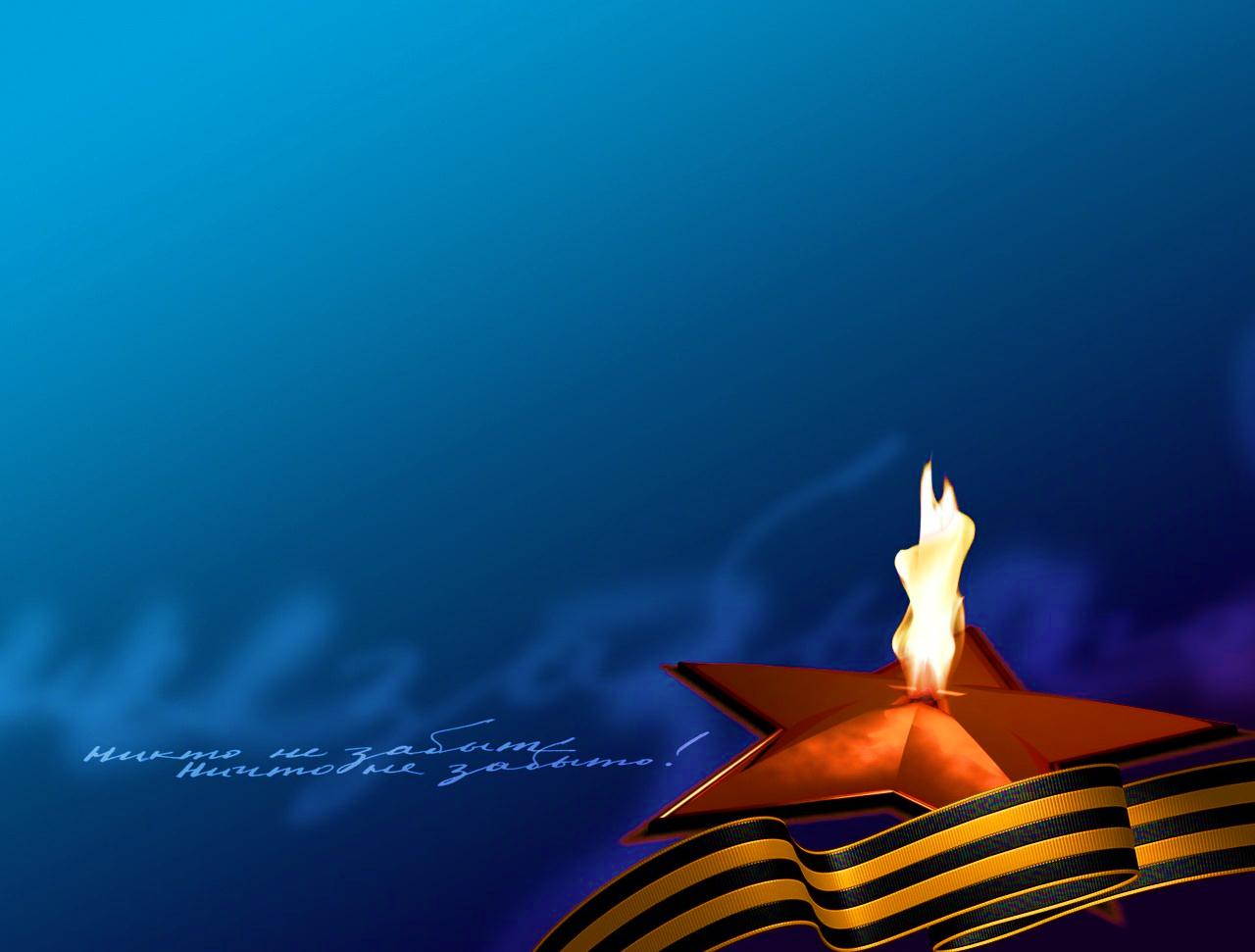 В основу данного проекта положены следующие идеи:
1. Дети проявляют интерес к социальной действительности, способны усваивать определенные знания о нем, что уже в дошкольном возрасте у ребенка появляется оценочное отношение к событиям, фактам, явлениям.
2. Появилась необходимость конкретизировать понятие личностной ориентированности  применительно к содержанию ознакомления ребенка с окружающим, что привело к выходу на более широкую проблему - социализации личности ребенка, становление гражданственности и патриотизма.
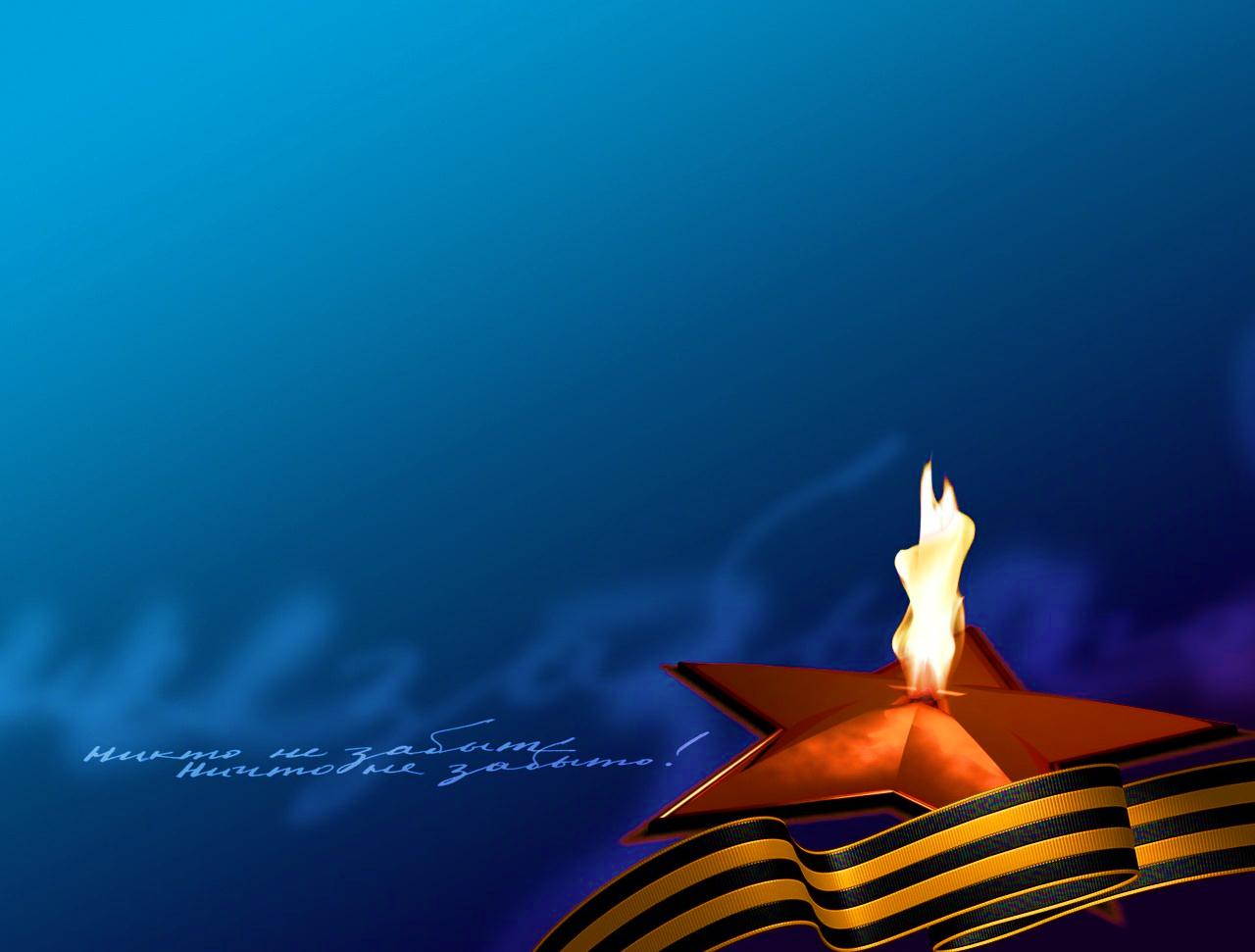 В соответствии с ФГОС проект опирается на научные принципы ее построения:
• принцип развивающего образования, целью которого является развитие ребенка. Развивающий характер образования реализуется через деятельность каждого ребенка в зоне его ближайшего развития;
• сочетание принципа научной обоснованности и практической применимости;
• единство воспитательных, развивающих и обучающих целей и задач процесса образования детей дошкольного возраста, в процессе реализации которых формируются такие знания, умения и навыки, которые имеют непосредственное отношение к развитию детей дошкольного возраста;
• принцип интеграции образовательных областей в соответствии с возрастными возможностями и особенностями воспитанников, спецификой и возможностями образовательных областей;
• решение программных образовательных задач в совместной деятельности взрослого и детей и самостоятельной деятельности детей не только в рамках непосредственно образовательной деятельности, но и при проведении режимных моментов в соответствии со спецификой дошкольного образования;
• построение образовательного процесса на адекватных возрасту формах работы с детьми. Основной формой работы с детьми дошкольного возраста и ведущим видом деятельности для них является игра.
• принципы гуманизации, дифференциации и индивидуализации, непрерывности и системности образования.
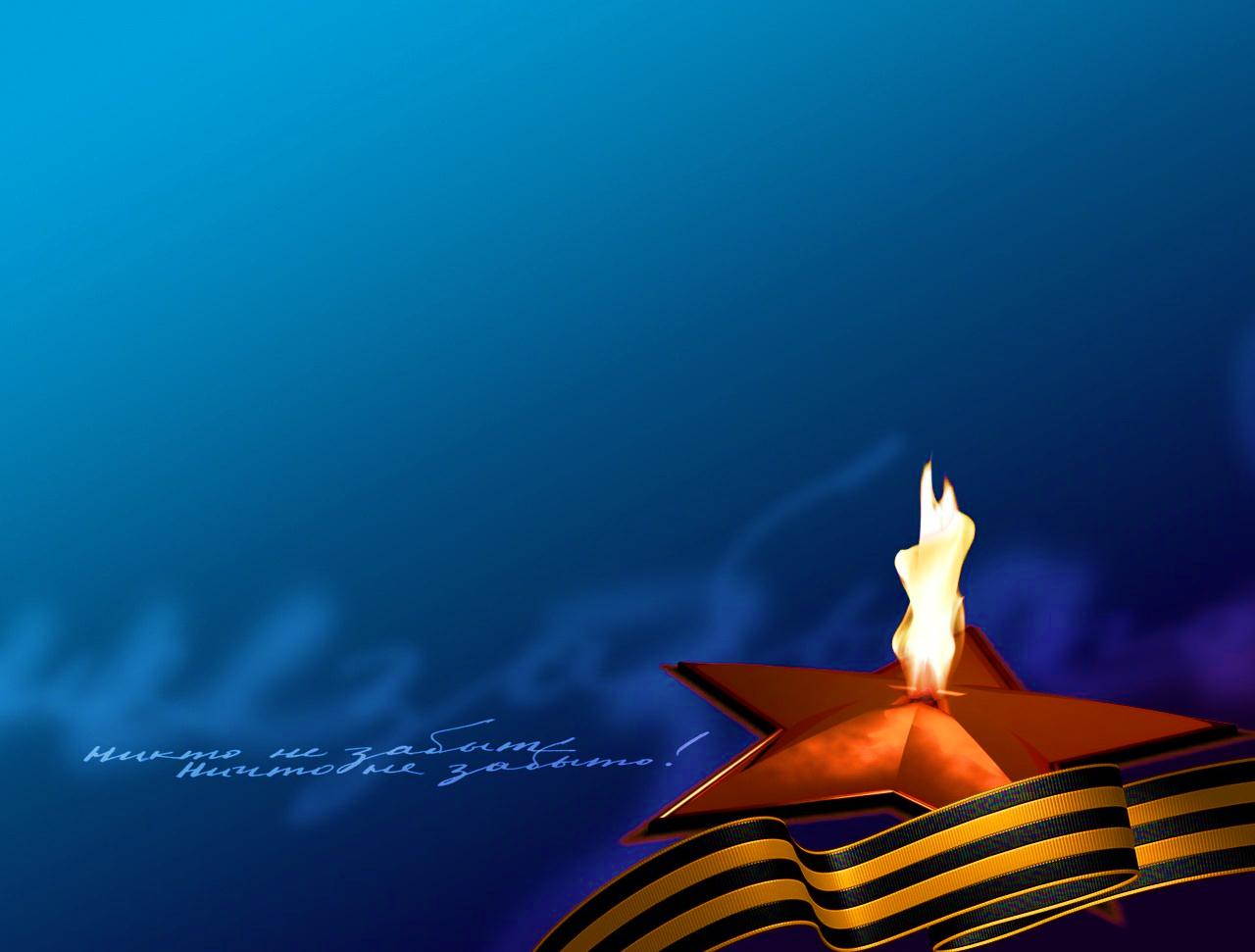 Цели: создание условий для обогащения детей знаниями о ВОВ, воспитание патриотизма, чувства гордости за свою семью.
 Задачи :
1. Познакомить с историей Великой Отечественной войны, полной примеров величайшего героизма и мужества людей в борьбе за свободу Родины;
2. Подвести к восприятию художественных произведений о войне;
3. Уточнить знания о празднике Дне Победы, объяснить, почему он так назван и кого поздравляют в этот день.
4. Формировать нравственно-патриотические качества: храбрость, мужество, стремление защищать свою Родину.
5. Дать детям представление о том, что народ помнит и чтит память героев в Великой Отечественной войны1941-1945 г.  в честь героев слагают стихи и песни, воздвигают памятники.
6. Познакомить детей с боевыми наградами, которыми награждали воинов во время Великой Отечественной войны.
7. Организовать сотрудничество с родителями, оказывать поддержку и содействие семьям в воспитании у дошкольников патриотических чувств.
8. Формировать мнение о недопустимости повторения войны.
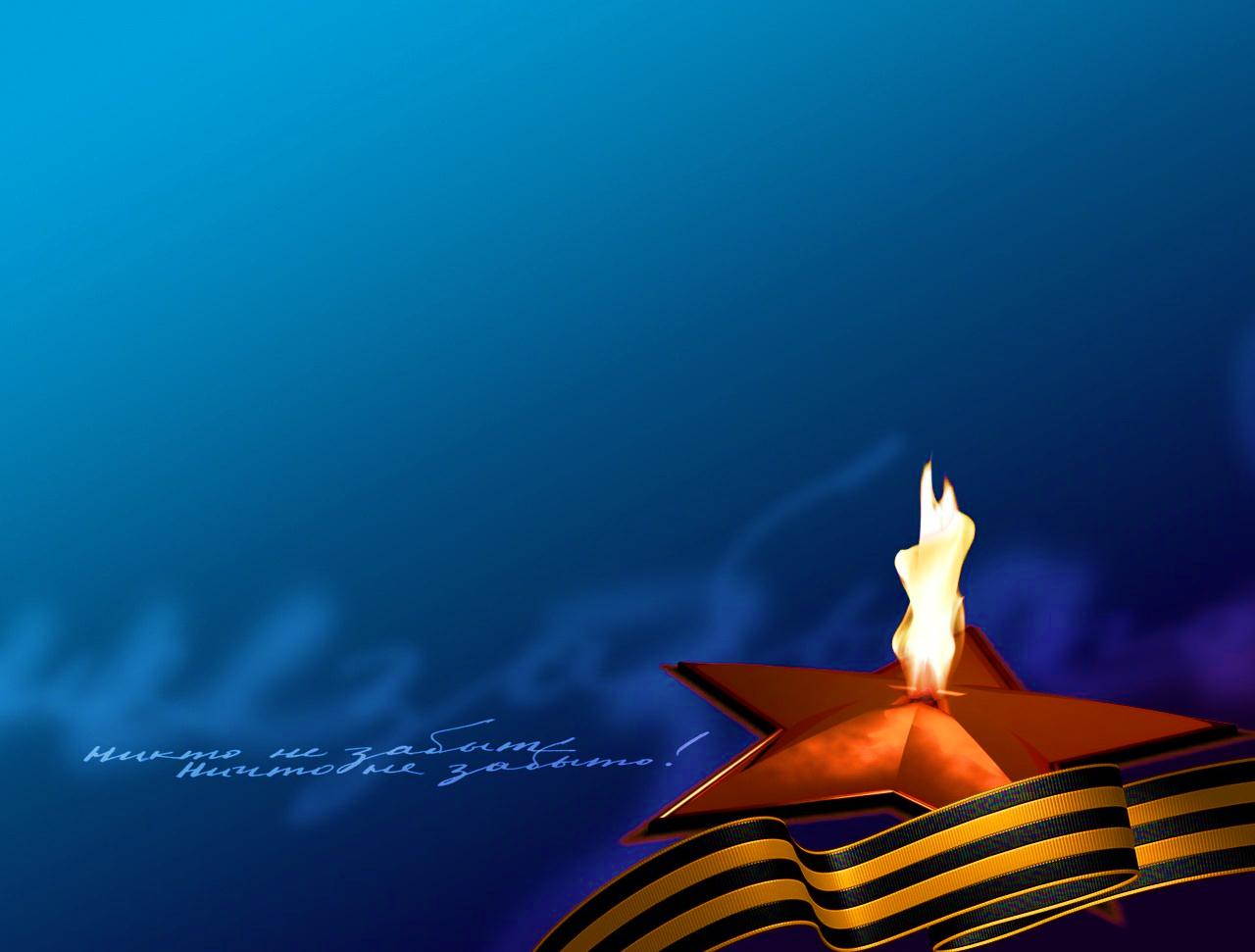 Основные формы реализации проекта: 

Экскурсии, беседы, организация НОД, мини-выставки, составление рассказов, коллекционирование. знакомство с памятником, возложение цветов,   встречи с детьми войны, физкультурный досуг, консультации для родителей.
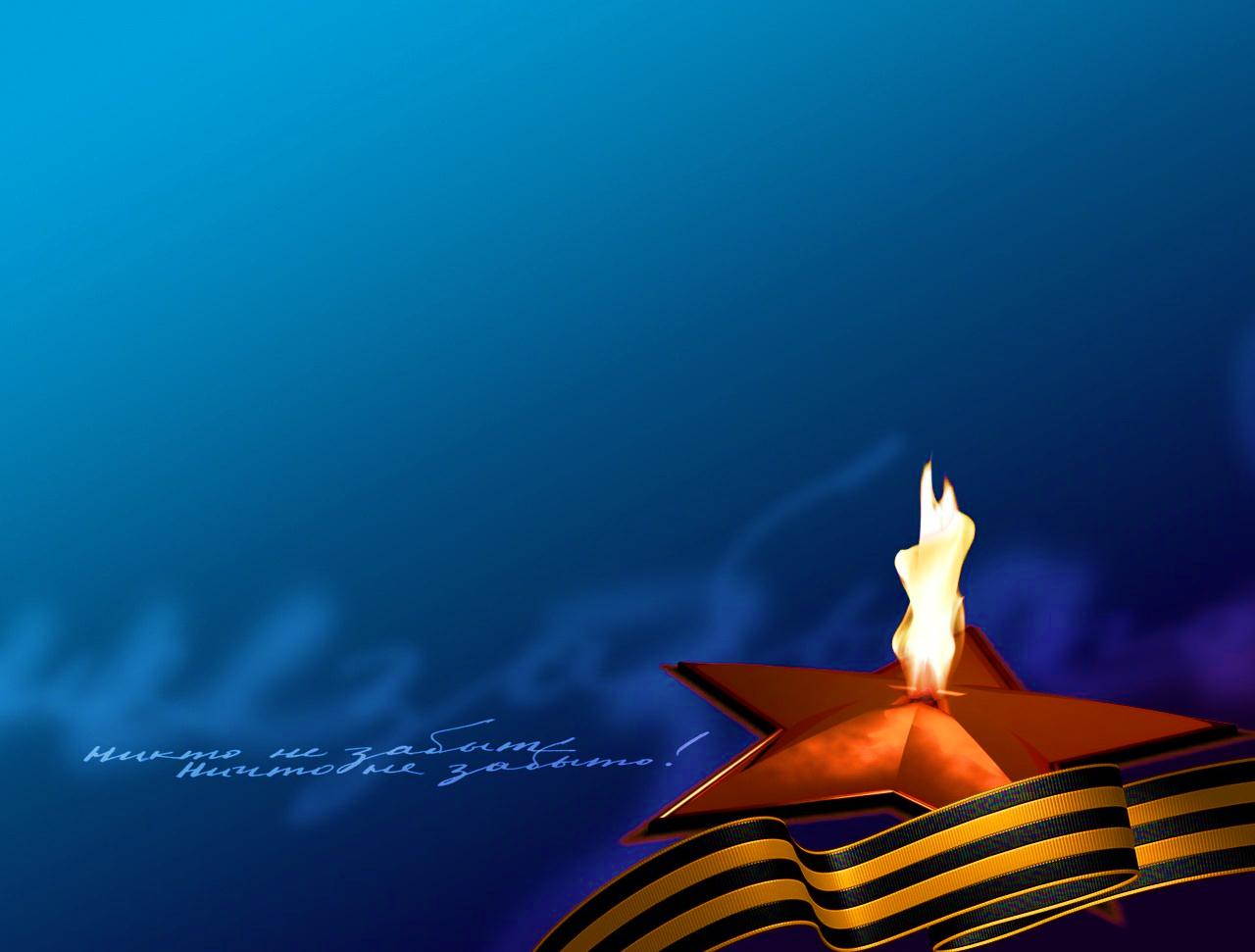 Предполагаемый результат проекта:
 Пробуждение в детях интереса и уважения к истории России.
 Привлечение к совместной работе родителей. Расширены и систематизированы знания о Великой Отечественной войне.
Сформировано уважительное отношение к участникам войны, труженикам тыла; бережное отношение к семейным фотографиям и реликвиям (медали, грамоты и др.).
 Понимание важности праздника – Дня Победы в жизни российского человека.
Усвоен алгоритм создания проекта: постановка цели, поиск различных средств достижения цели, анализ полученных результатов.
Оформление выставки   детского творчества ко Дню  Победы.
Тематический праздник «День Победы».
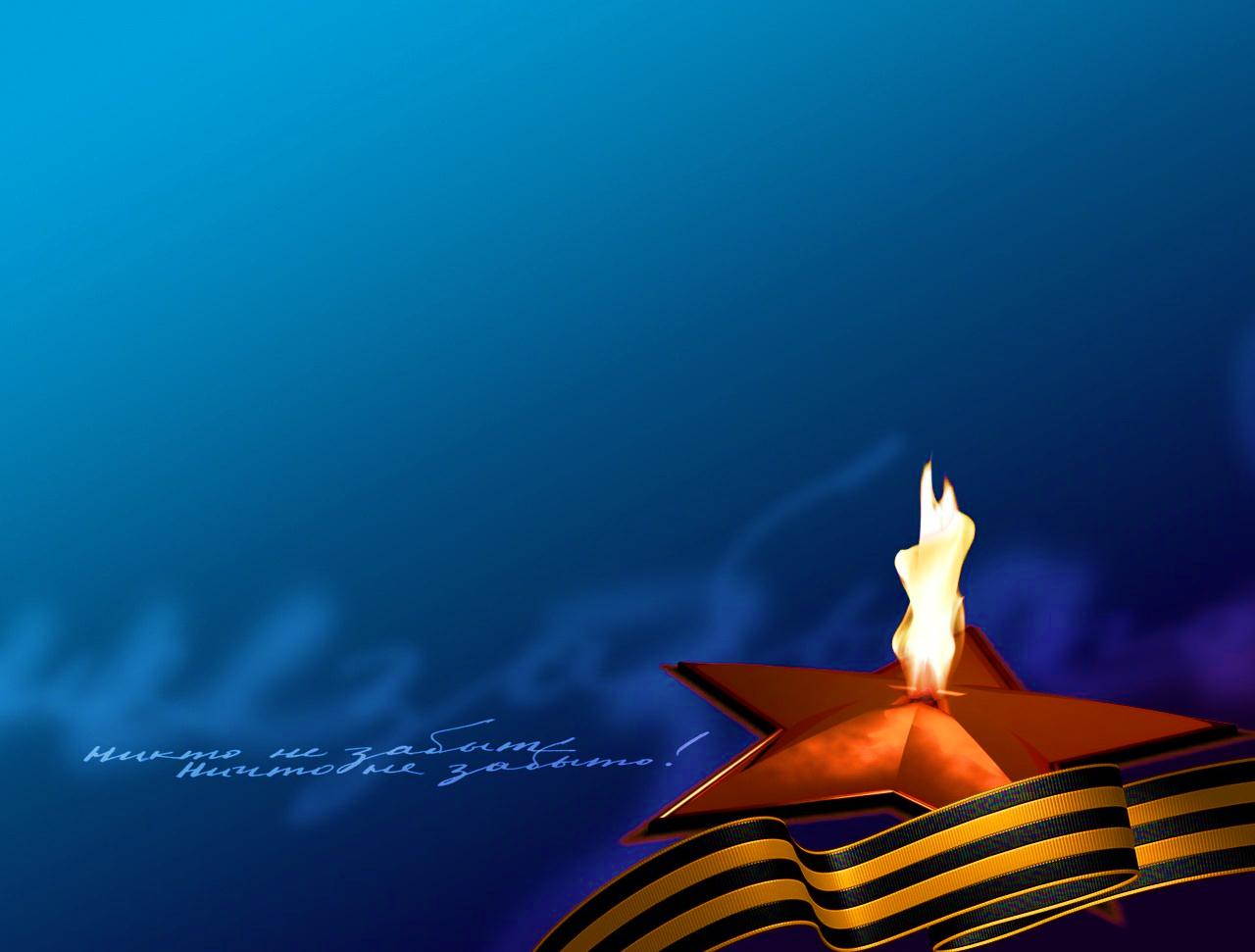 Продукты проектной деятельности:
выставки детских рисунков,
фотографии занятий,
Оформление в приемной  «Уголок памяти  погибшим в годы ВОВ»,
конспекты занятий и тематических дней,
Тематический праздник «День Победы».
Подборка художественной литературы – рассказов, стихов, пословиц и поговорок о войне,  военных, о мире, празднике 9 мая.
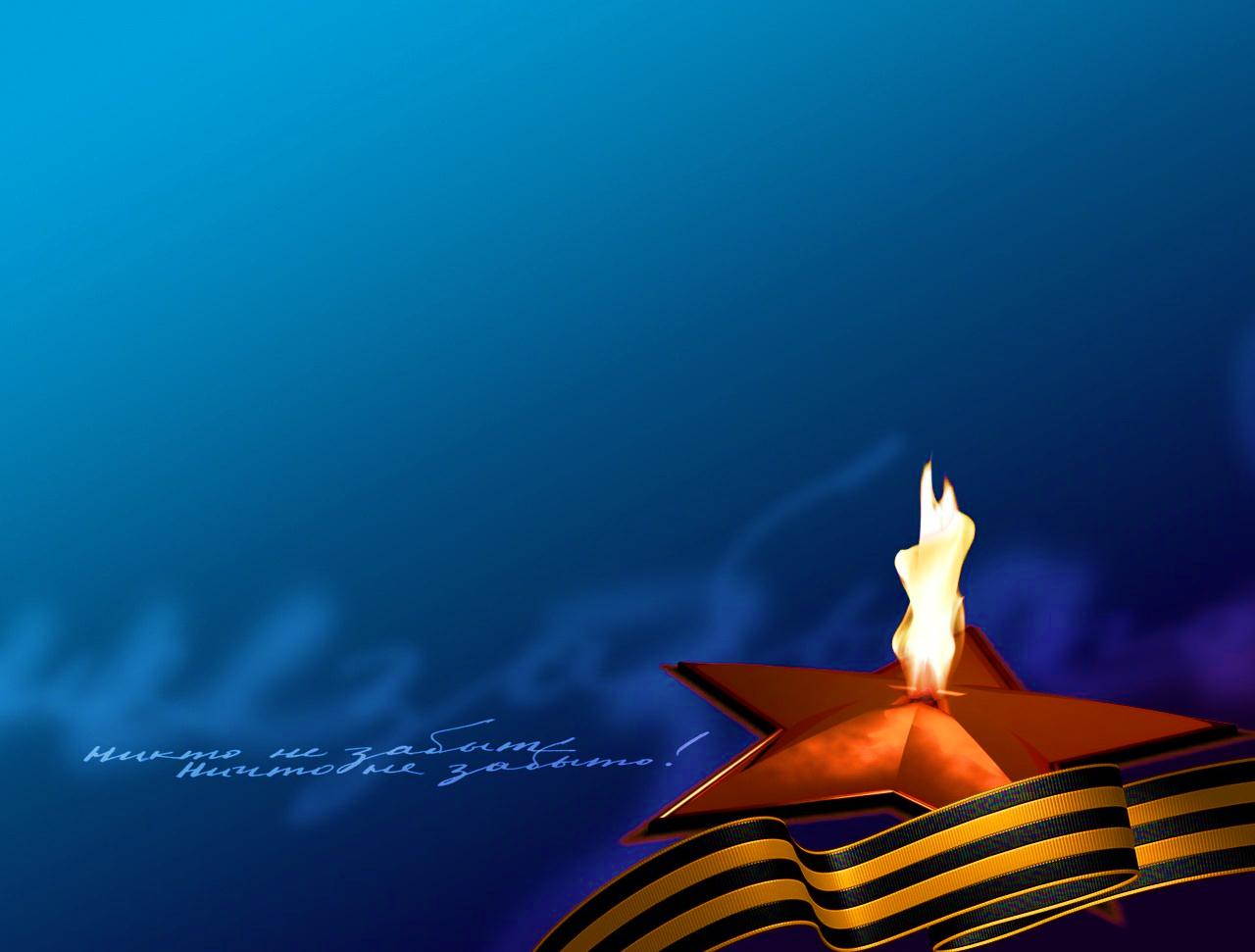 План работы:
1 этап:  Подготовительный (январь)
- определение темы проекта,
- формулирование целей и задач проекта,
- подбор необходимого материала.
2 этап:  Основной (реализация проекта) (январь- май)
НОД, беседы, анкетирование, викторины, выставки рисунков и       военной техники, чтение художественной  литературы,   разучивание стихотворений, просмотр фильмов  презентаций и мультфильмов на военную тематику, праздники посвященные защитникам отечества и дню победы.
3 этап: Заключительный (май)
- проведение праздника посвященному дню победы,
- презентация проекта,
- оформление выставки.
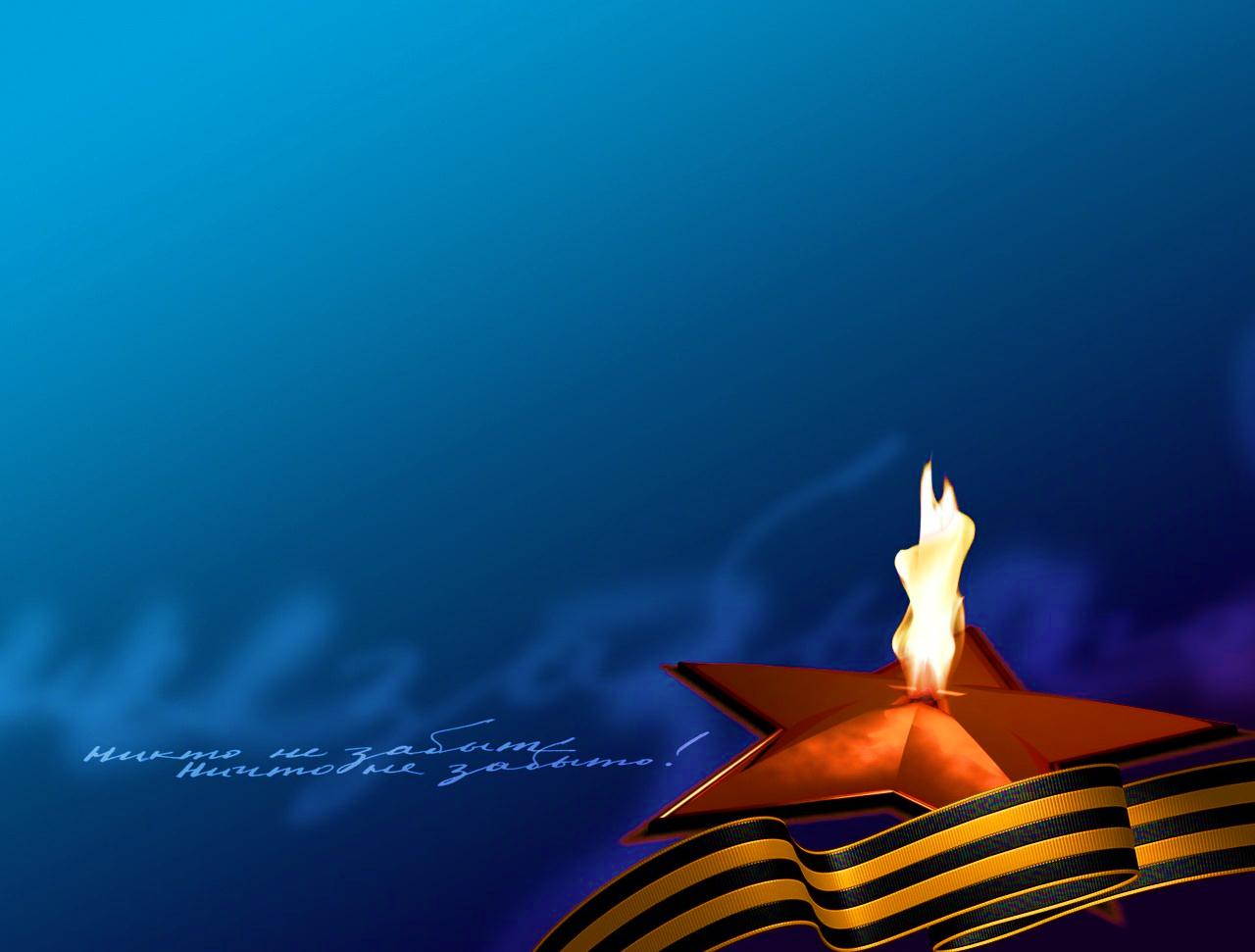 Перспективный план по патриотическому воспитанию 
Виды детской деятельности
Подготовительный этап
1.Беседа с детьми «Что я знаю о войне?»
2.Рассматривание фотографий «Фотохроника военных дней»
3.Чтение стихотворений: «Мать - Земля» Я.Абидов, «Навек запомни» М. Исаковский
4. НОД «Российский флаг»
5.Сбор и анализ литературы по данной теме
6.Беседа с детьми «Что я знаю о войне?»
7.Чтение рассказа: «Таежный подарок».
8.Познавательная беседа: О Великой Отечественной войне,
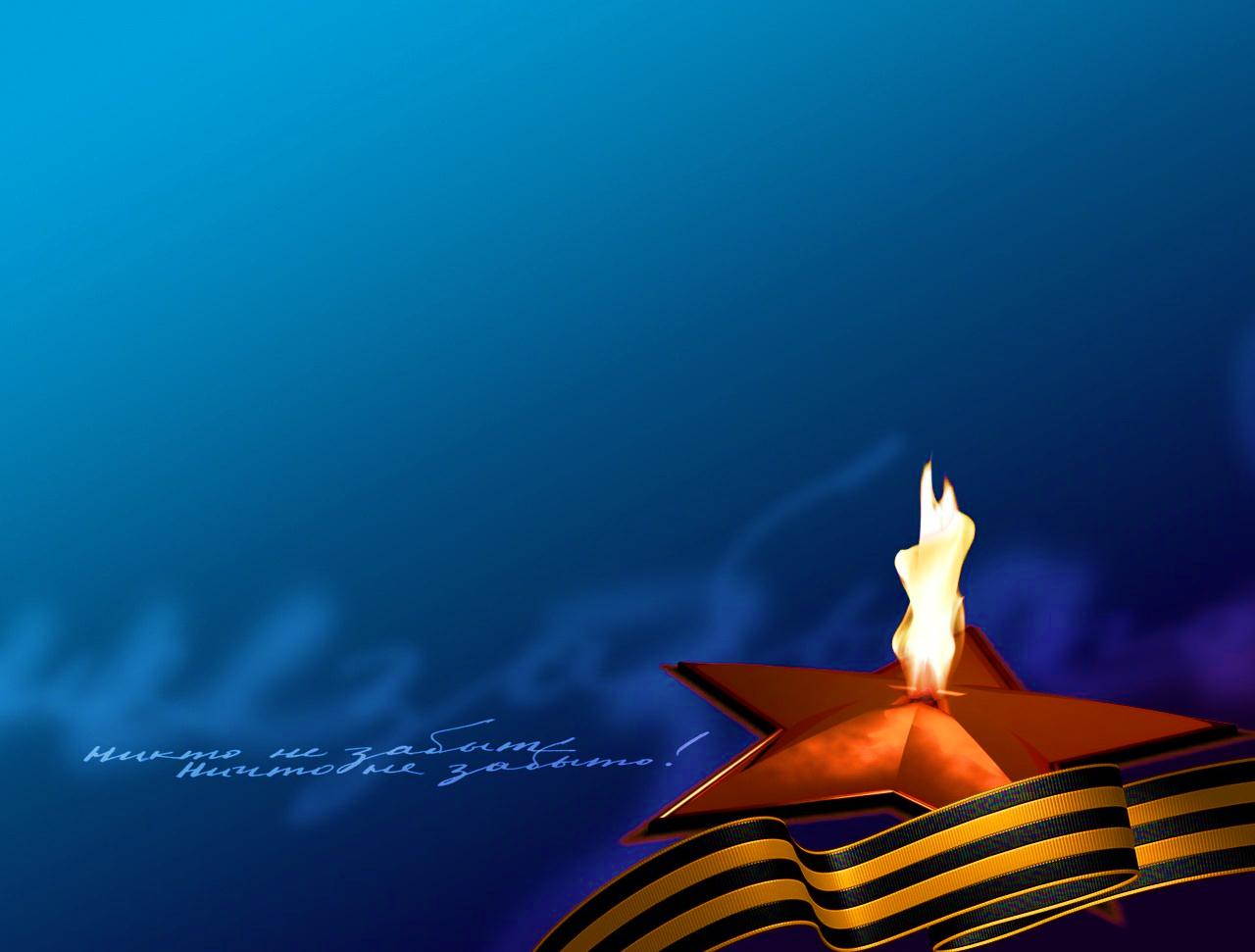 ОСНОВНОЙ ЭТАП
1.Рассказ-беседа «Женщины на защите отечества»
2.Чтение рассказов: «Иришка - пулеметчица».
3.Чтение стихотворений: «Братские могилы» 
4.В. Высоцкий, «Советский воин».
5.НОД «Детям о войне»
6.Беседа «Великая Отечественная война
в изобразительном искусстве»
7.Слушание песен о войне: «Священная война» сл. В. Лебедева-Кумача, «День Победы» Д.  Тухманова, М. Блантера «Катюша», В. Алкина «Прощание славянки».
8.Чтение художественных произведений: Л. Кассиль «Памятник солдату», «Твои защитники»; С. Баруздин «Рассказы о войне»; С. Михалков «День Победы»
9.Беседа с детьми «Подвиг на войне»
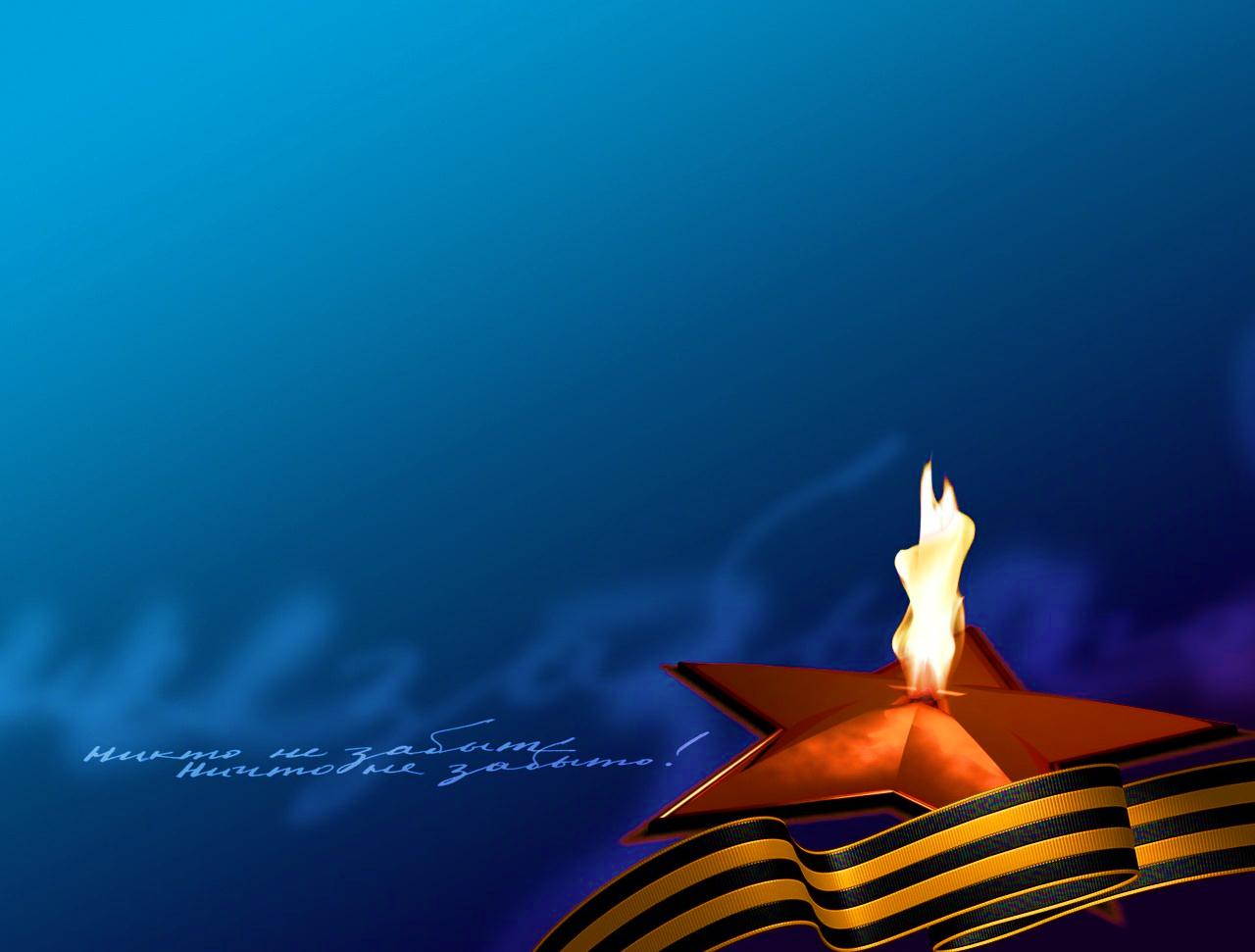 1.НОД «Сталинградская битва»
2. Рассказ-беседа «Четвероногие помощники на фронте».
3. Чтение рассказов: «Почему Армия родная» А. Митяев. 
4. Рассматривание открыток, иллюстраций с изображением памятников воинам, обелисков
5. Прослушивание музыкальных произведений: марши – Г. Свиридов «Военный марш», В. Агапкин «Прощание славянки».
Рисование «Наша армия родная», 
6.Аппликация открытки «День защитника отечества».
7.Лепка «Военная техника».
8.Чтение А. Митяев «Почему Армия всем родная».
9.Просмотр альбома «Боевая техника войны»
10. Муз. развитие: Ф. Шуберт «Военный марш», А. Пахмутова «Богатырская наша сила».
11. Физкультурный досуг «Быть мужчиной»
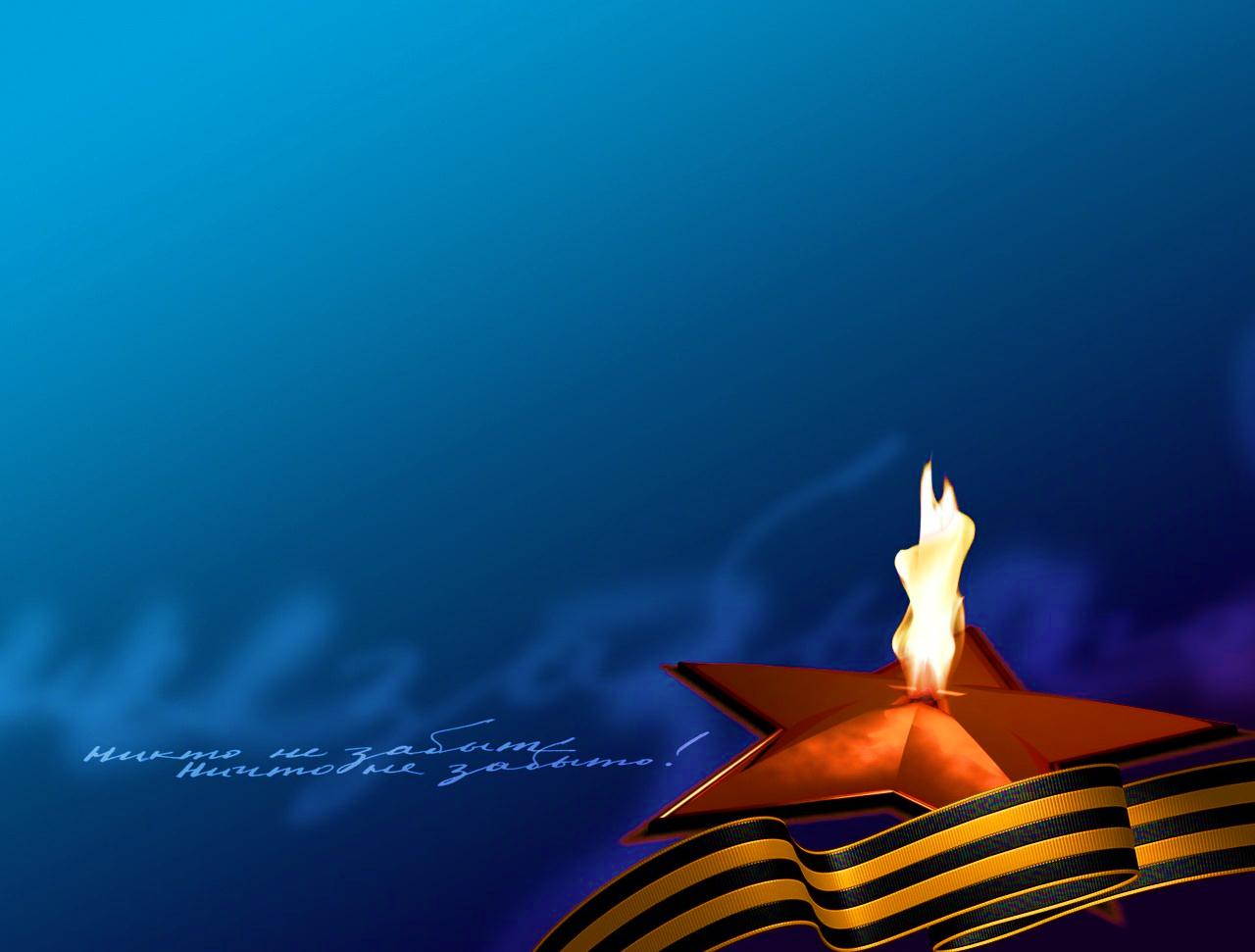 1..Чтение художественной литературы: Л. Кассиль «Твои защитники».
2.Рассматривание репродукций художников, посвященных эпизодам Великой Отечественной войны: «Отдых после боя», «Возвращение домой» (В.Штраних, В. Костецкий) и др.
3. Беседа на тему « Города-герои»
4.Чтение художественной литературы: У Бражнина  «Шинель»
5.Коллективная работа по лепке «Военная техника»
6. Исполнение сюжетно-ролевых игр «Моряки». 
7.Слушание музыки Б. Мокроусов «Марш защитников Москвы»,
8.Разучивание стихотворений,
9.Чтение произведений С.П.Алексеев «Брестская крепость».
10.Дидактическая игра «Найди город на карте», «О каком городе говорю».
11. Участие в международной акции «Читаем детям о войне» (экскурсия в библиотеку).
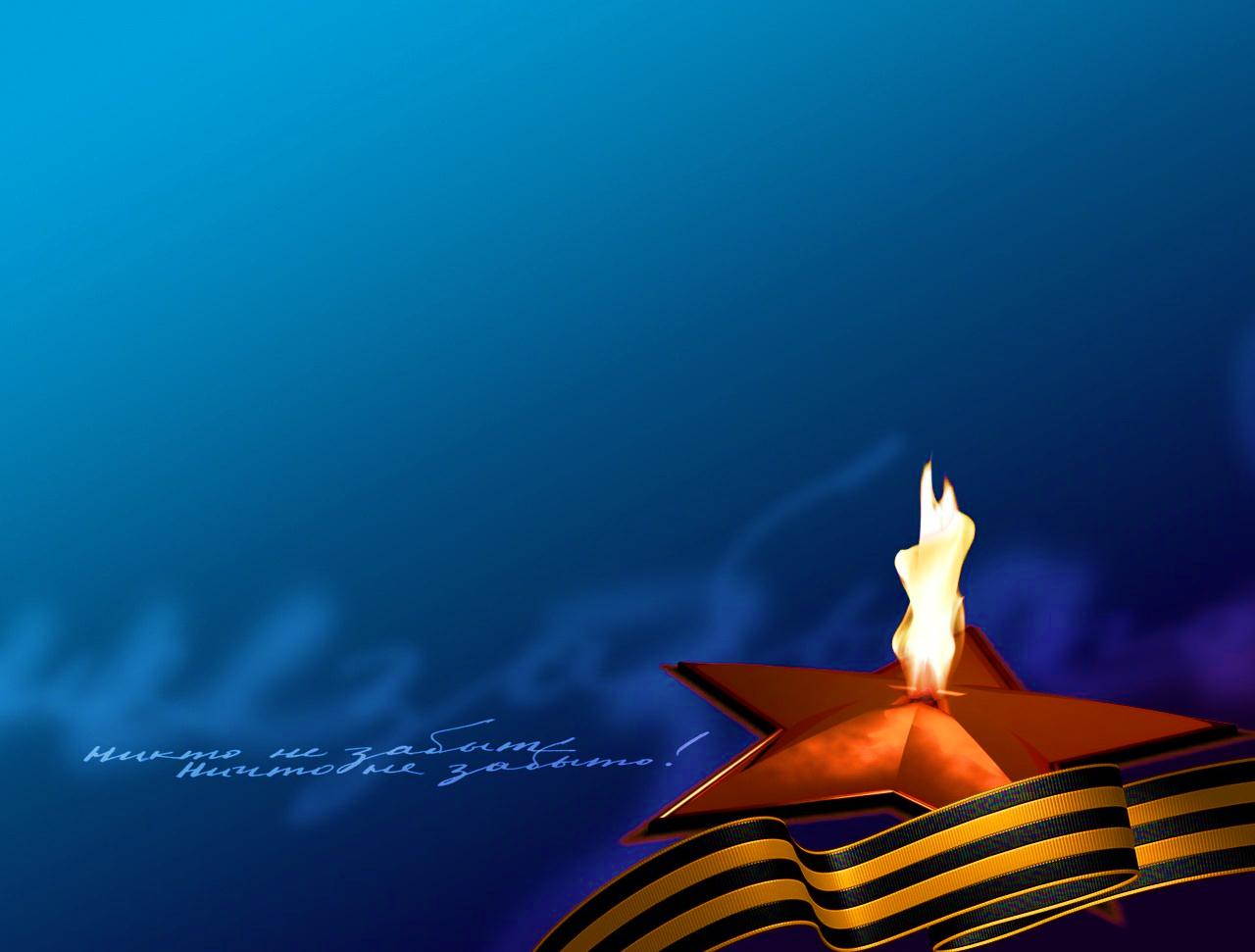 1. Создание презентации для детей «Маленький солдат» 1.НОД «Дети-герои Великой Отечественной войны»
2.Рассматривание тематического альбома с  фотографиями «Дети-герои Великой Отечественной войны»
3. Выставка рисунков «Никто не забыт, ничто не забыто»
4.Речевое развитие: пересказ рассказа Л.Кассиля «Сестра», разучивание стихотворений
5.Музыкальное развитие: прослушивание произведений. 
6. Рассказывание о письмах с фронта, приходящих в годы ВОВ в семьи воспитанников.
7.Оформление книжного уголка  «Войны священные страницы навеки в памяти людской»
8.Участие в международной акции «Читаем детям о войне» (экскурсия в библиотеку).
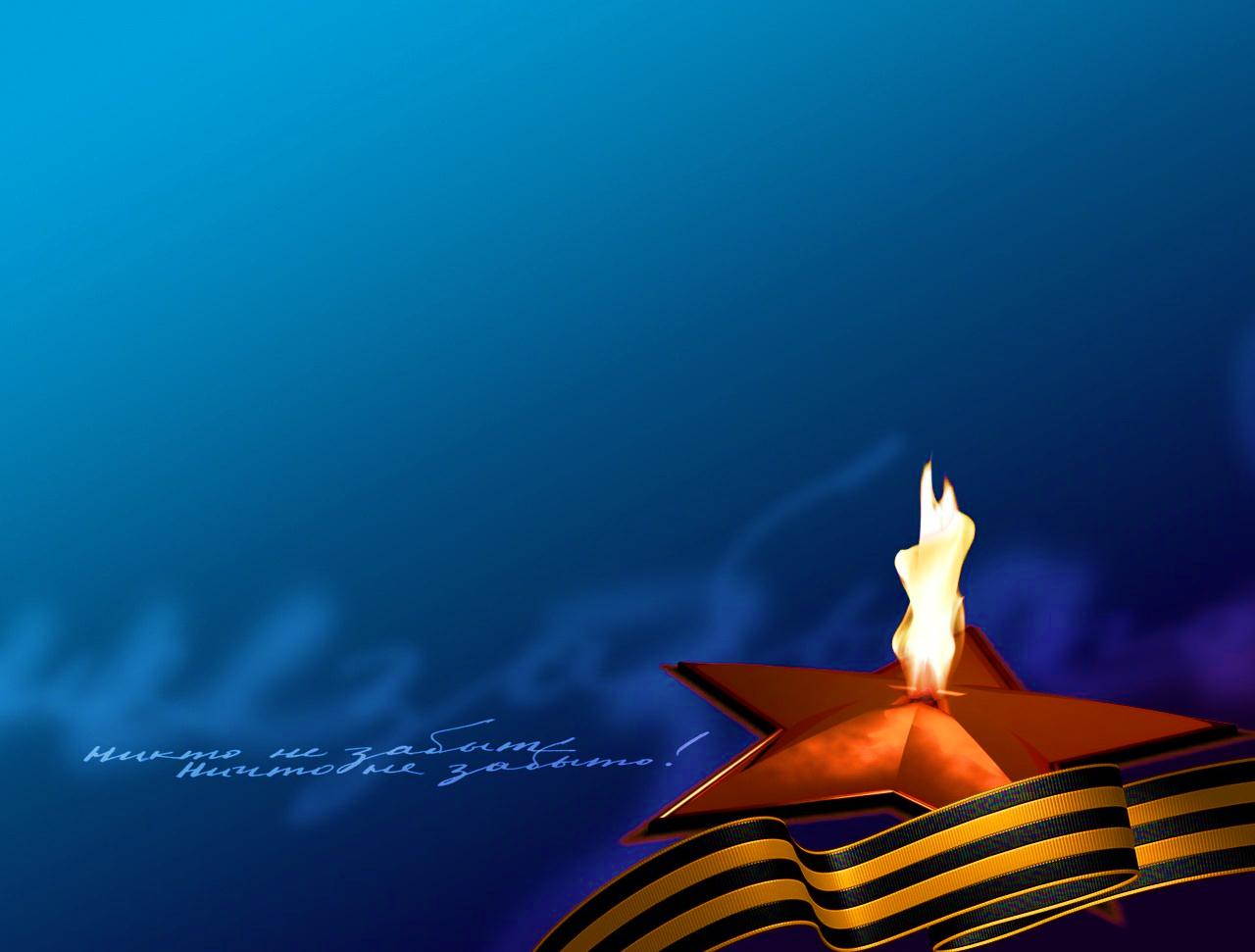 1. НОД «Труженики тыла» 
2.Рассказывание о письмах с фронта, приходящих в годы ВОВ в семьи.
3.Лепка «Военные награды»
4.Конкурс поделок «Этих дней не смолкнет слава»
5. . Встреча с  детьми военного времени.
6.Познавательная беседа «Великая Отечественная война: лица победы, дети войны».
7.Чтение из сборника рассказов «Дети — герои Великой Отечественной войны»;
8.Аппликация «Открытка с тюльпанами»
9.Дидактическая игра «Ордена и медали»
10.Музыкальное развитие: разучивание песни «Солнечный круг» А. Александрова
11. Конкурс поделок «Этих дней не смолкнет слава»
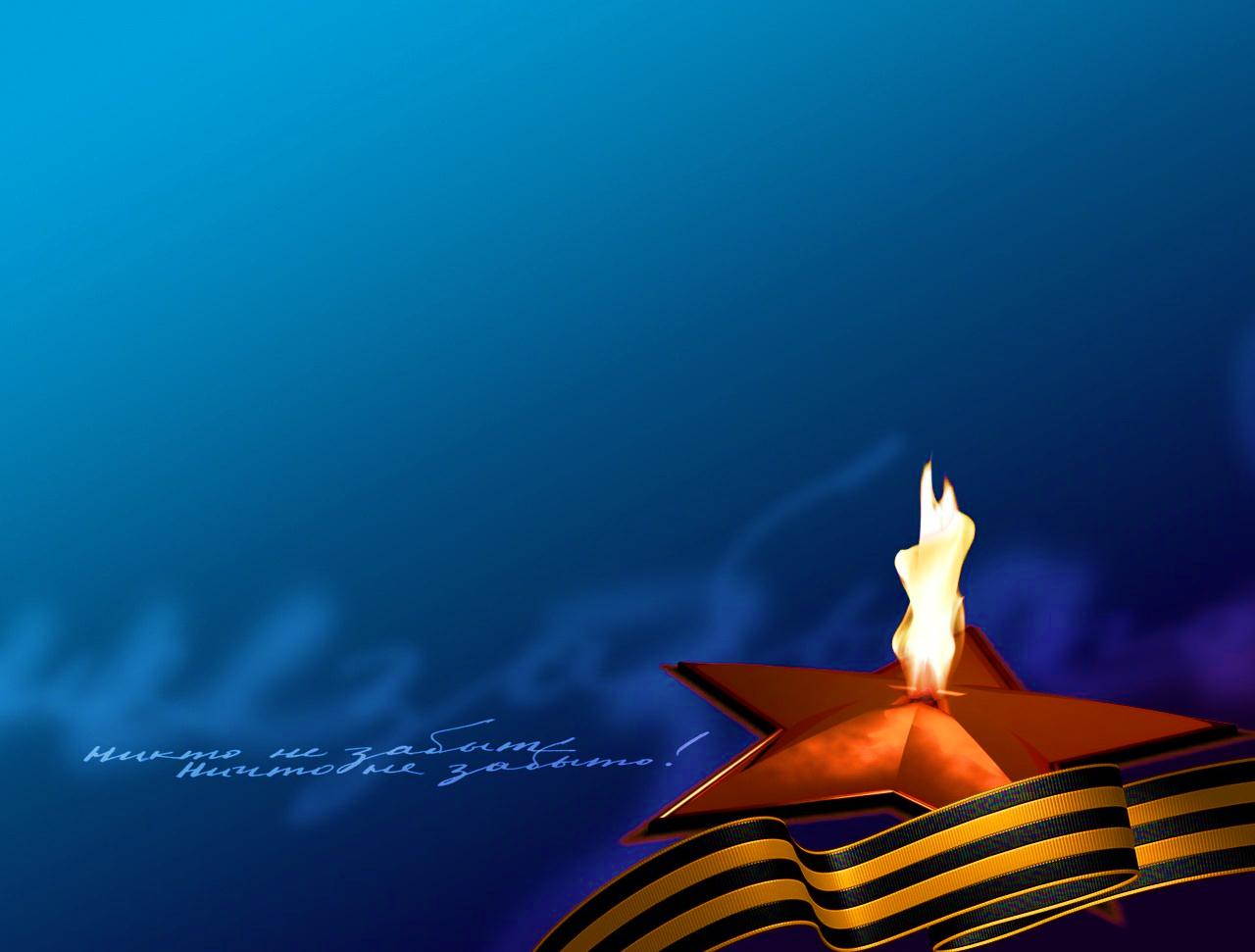 Заключительный этап
1.НОД «Спасибо за Победу!»
2.Музыкальная деятельность. Слушание песен победы.
3.Создание штендеров  Бессмертный полк.
4.Тематический праздник посвященный «Дню Победы».
5.Возложение цветов к памятнику в «Парке Победы»
6. К.Паустовский  «Стальное колечко», И. Туричин «Крайний случай», Н. Ходза «Дорога жизни», С.Я. Маршак
«Мальчик из села Поповки». 
7.Рисование «Мы едем на праздник с флагами и цветами», «Праздничный салют»
8. Конкурс чтецов «Этот праздник со слезами на глазах»
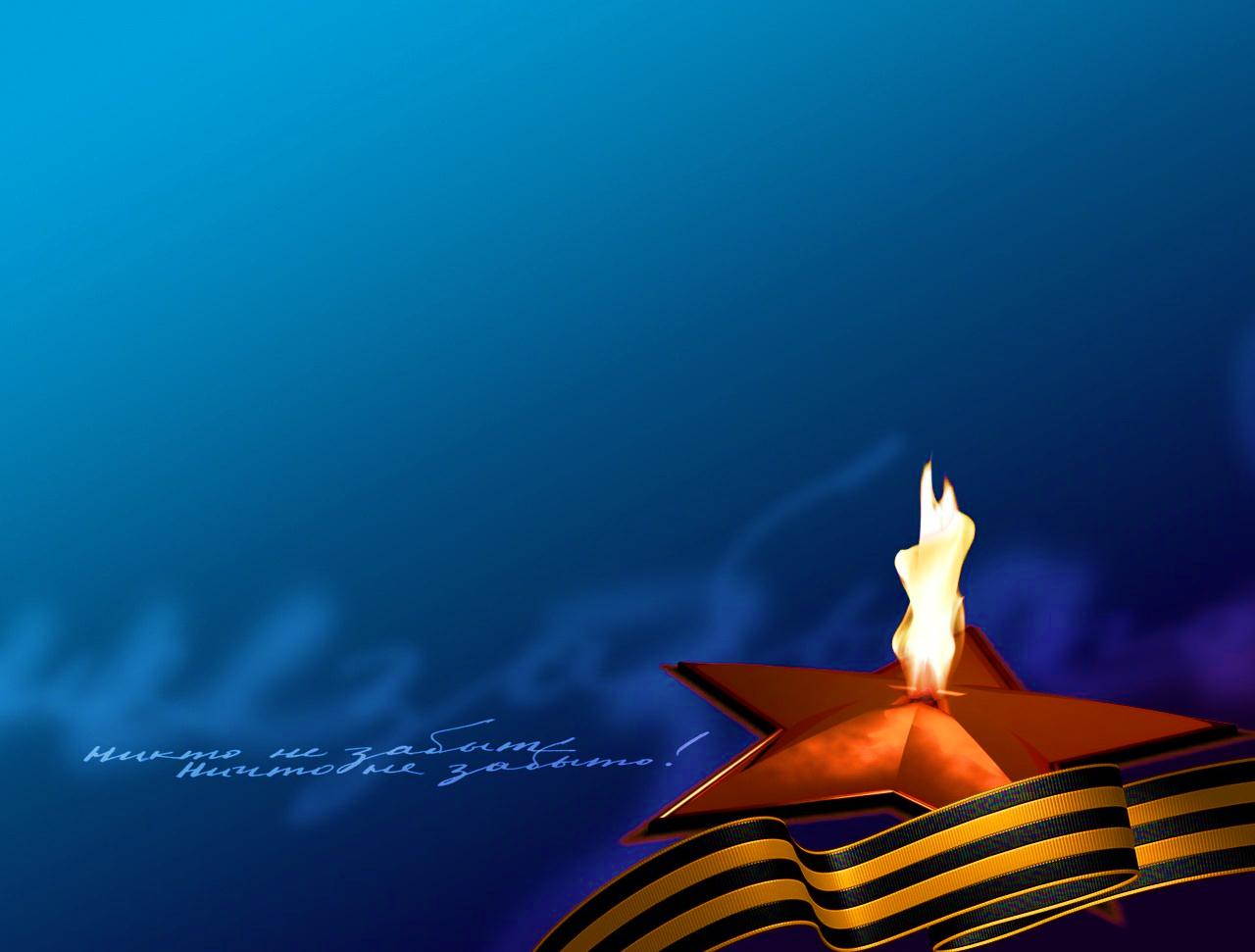 Учебно-методическое обеспечение:
1.Алешина Н.В. Патриотическое воспитание дошкольников [текст]: методические рекомендации/ Н.В. Алешина. – М.: ЦГЛ, 2005. – 205 с.
2.Веракса Н.Е. Проектная деятельность дошкольников. [текст]: пособие для педагогов дошкольных учреждений/ Н.Е. Веракса, А.Н. Веракса. – М.: издательство МОЗАИКА-СИНТЕЗ, 2008. - 112 с.
3.Еремеева В.Д. Мальчики и девочки. Учить по-разному, любить по-разному [текст]: нейропедагогика - учителям, воспитателям, родителям, школьным психологам / В.Д. Еремеева. – Учебная литература, 2008.–160 с.
4.Кондрыкинская Л.А. Дошкольникам о защитниках Отечества [текст]: методическое пособие по патриотическому воспитанию в ДОУ/. Л.А.Кондрыкинская. – М.: ТЦ Сфера, 2006. - 192 с
5.Нечаева В.Г., Макарова Т.А. Нравственное воспитание в детском саду [текст]: для педагогов дошкольных учреждений/ В.Г. Нечаева, Т.А. Макарова – М.: Просвещение, 1984. – 272 с.:
Использованы источники интернета.
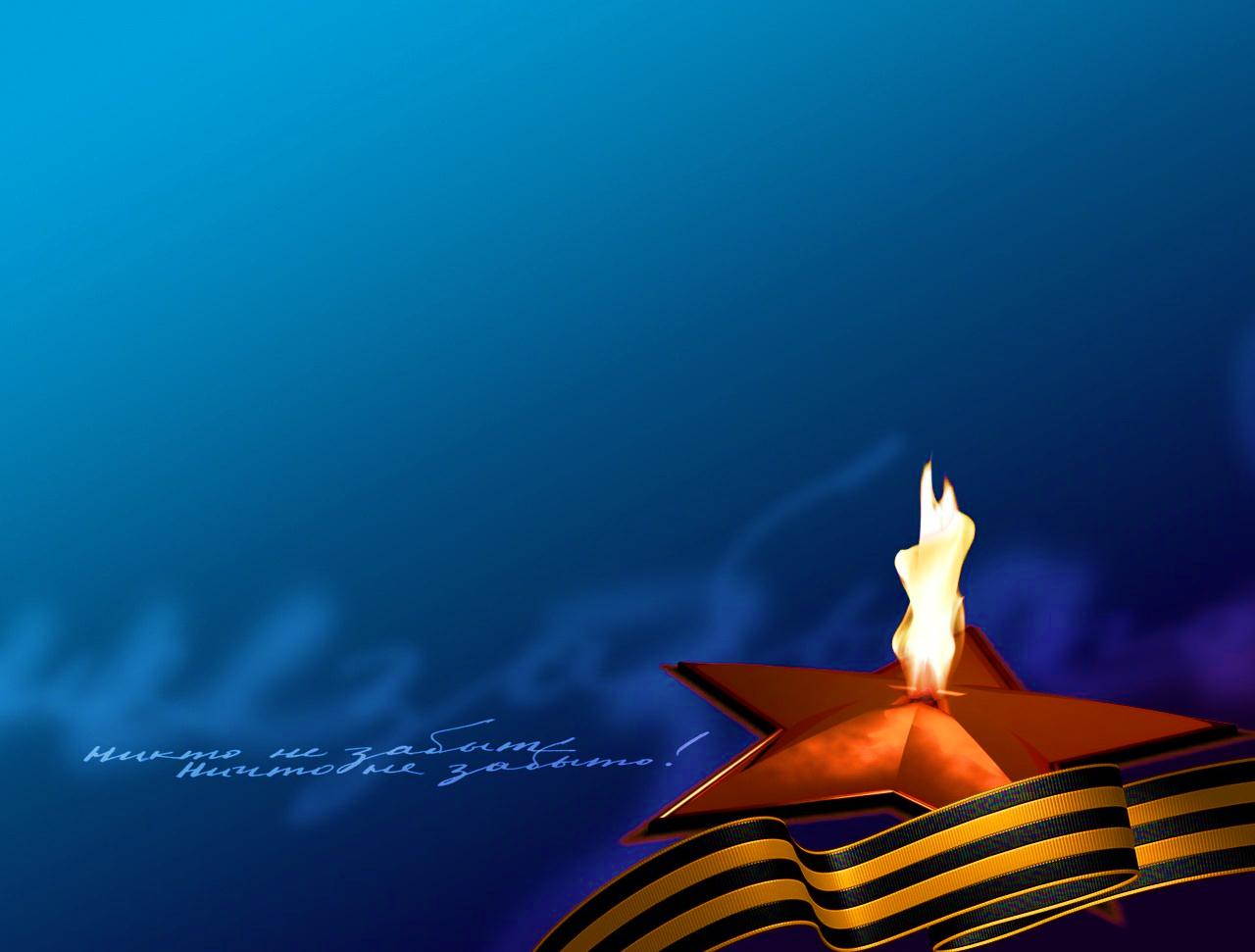 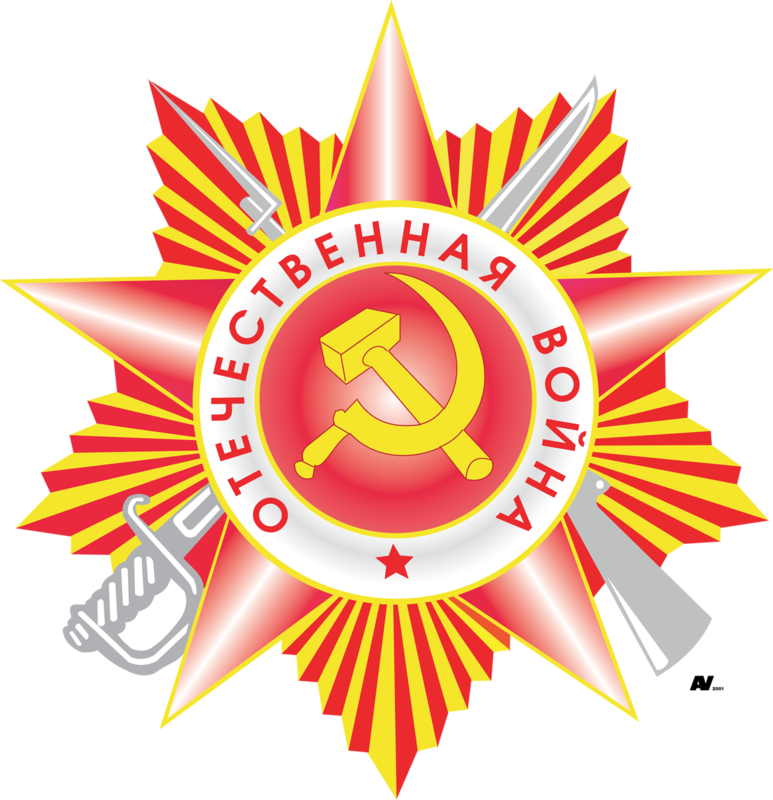 Спасибо!